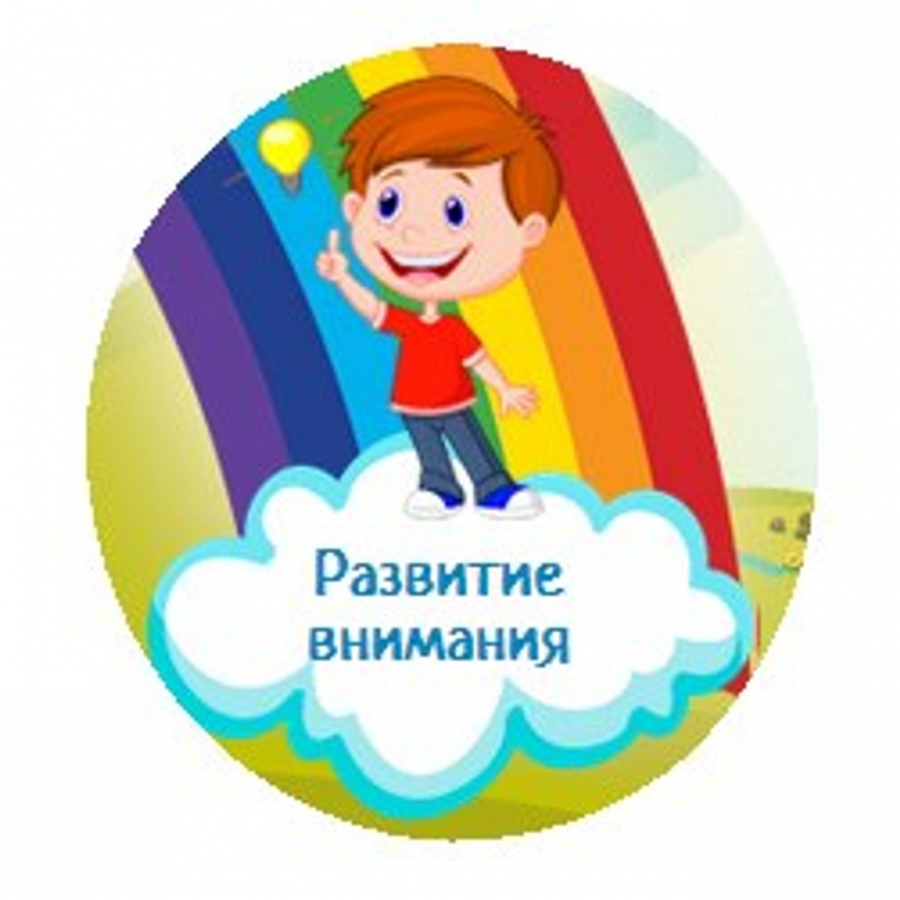 «КАК ПОМОЧЬ ДЕТЯМ СТАТЬ ВНИМАТЕЛЬНЫМИ?»
Свойства внимания
степень сосредоточенности внимания на объекте. Человек с хорошей концентрацией внимания отличается хорошей наблюдательностью, организацией и, наоборот, человек, у которого слабо развито это свойство, бывает рассеянным, несобранным.
концентрация
Устойчивость-
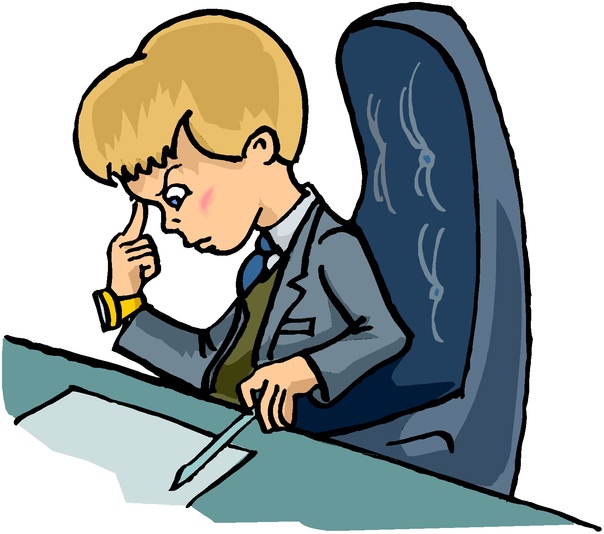 длительность сосредоточения внимания на объекте. Ребенок с устойчивым вниманием может долго работать, не отвлекаясь, ему нравится длительная напряженная работа.
Объём
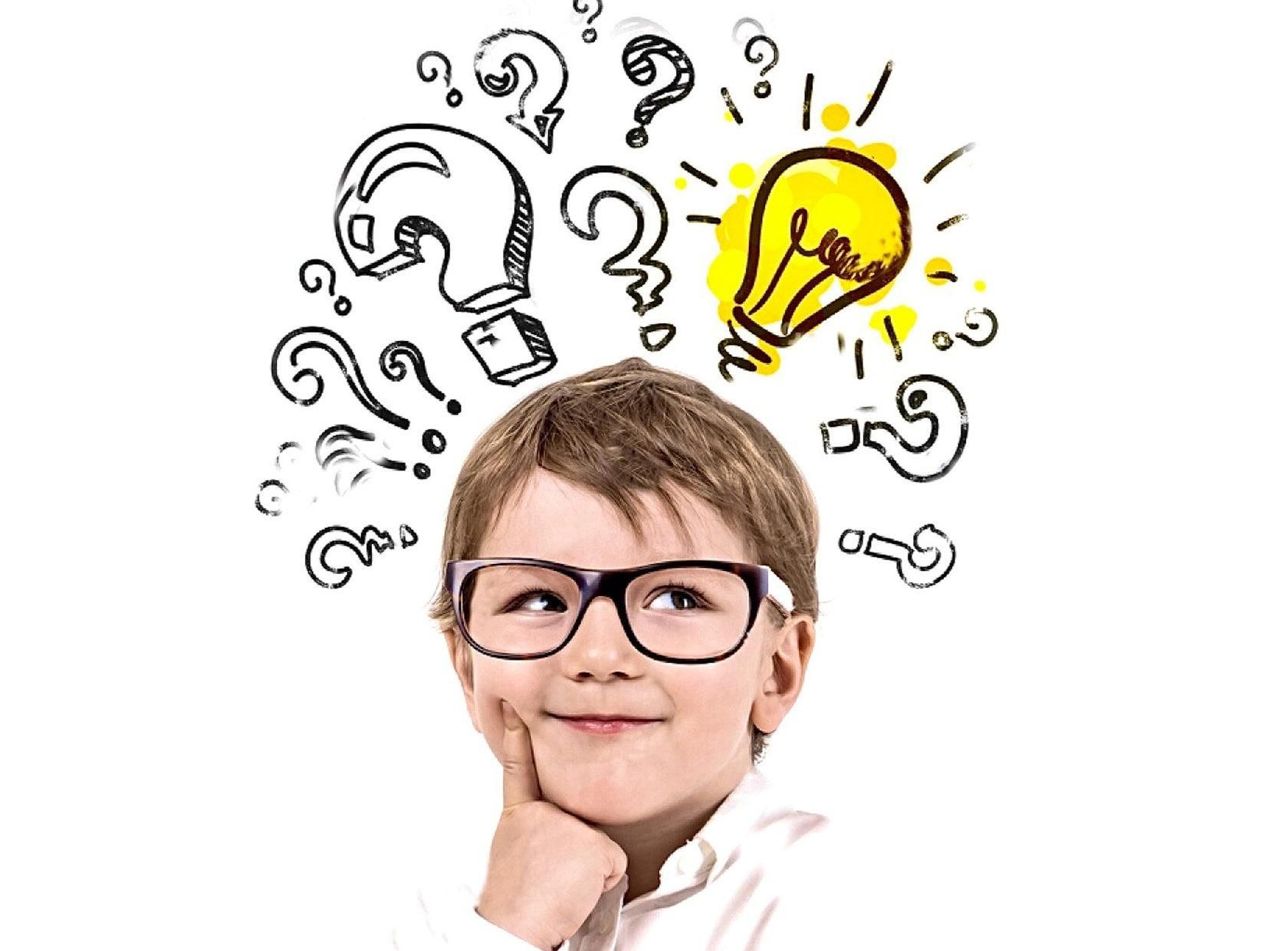 количество объектов, которые могут быть охвачены вниманием одновременно. При хорошем объеме внимания ребенку легче совершать операции сравнения, анализа, обобщения, классификации.
Переключение-
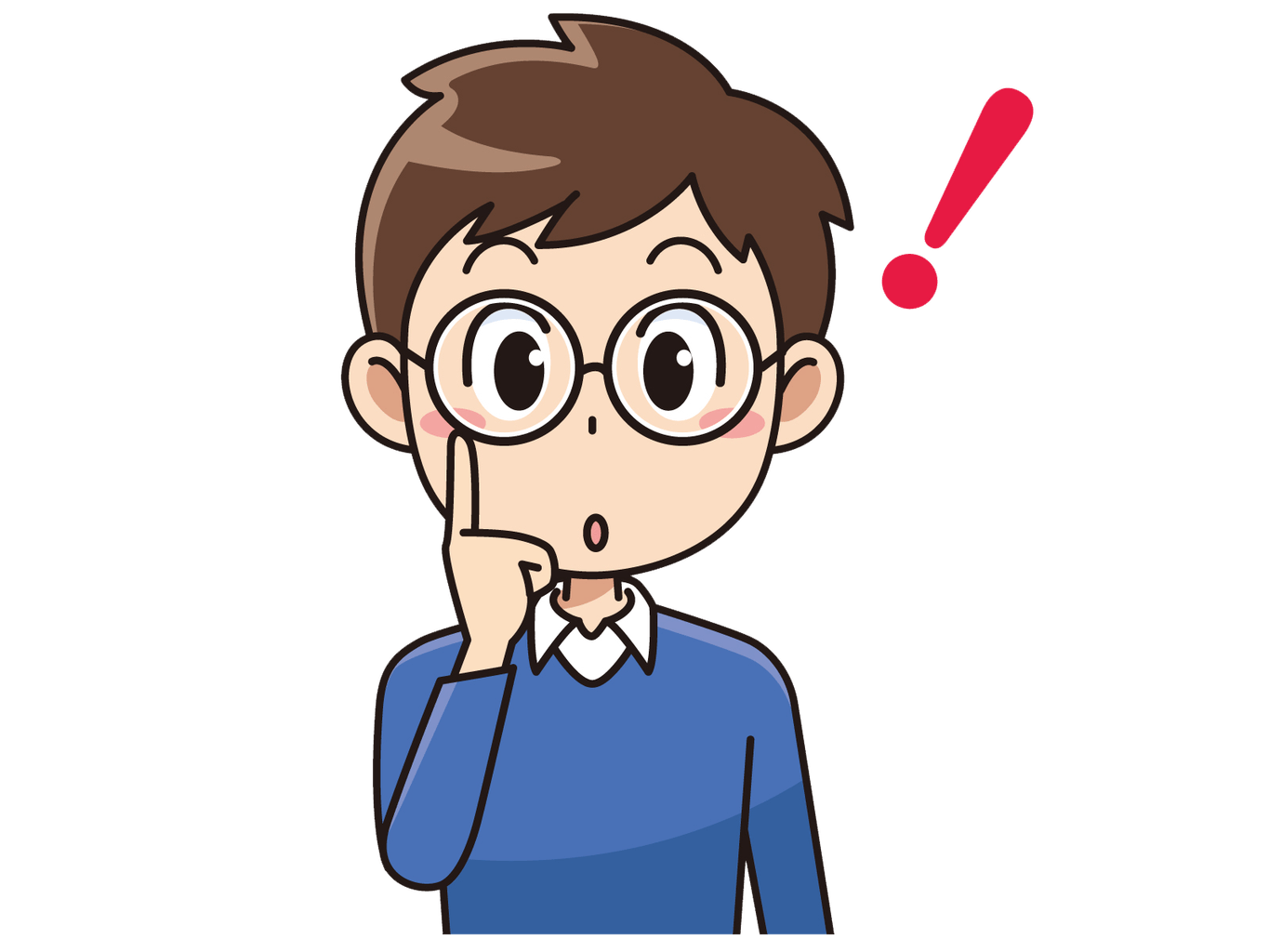 намеренный перенос внимания с одного объекта на другой. 
Об особенностях переключения внимания можно судить по тому, насколько ребенок быстро переходит от одного занятия к другому.
Распределение-
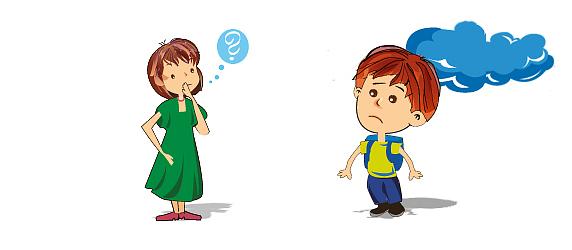 возможность удерживать в сфере внимания несколько объектов. 
Об особенностях распределения внимания судят по тому, легко или с трудом ребенку удается делать несколько дел одновременно: писать и разговаривать, решать задачу и отвечать на вопросы, заниматься работой и наблюдать за окружающими.
Усвоить всю информацию невозможно, да и не нужно.  Но выделить из нее полезную, значимую в данный момент – необходимо.
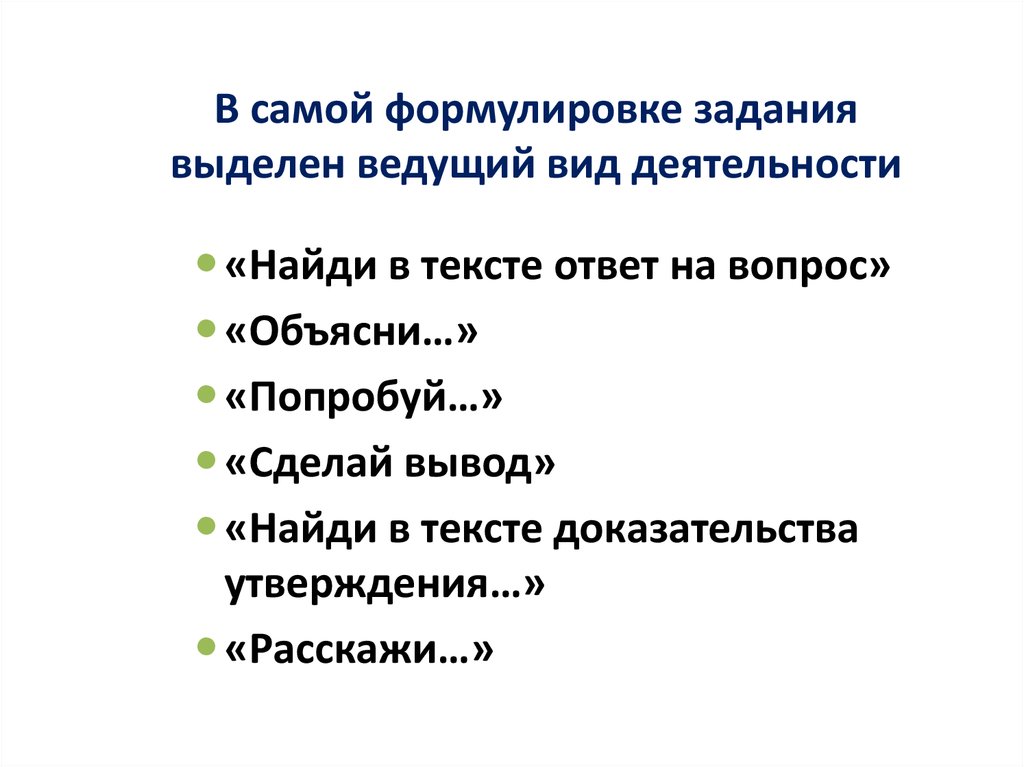 Объем внимания
3 балла —учащийся верно отметил 11-13 точек;
2 балла —учащийся верно отметил 7-10 точек;
1 балл —учащийся отметил верно 3-6 точек;
0 баллов — не справился с заданием
Концентрация внимания
3 балла — учащийся допустил 1-2 ошибки, размер деталей соразмерен с исходным изображением;
2 балла — учащийся допустил 3-5 ошибок;
1 балл — учащийся допустил более 5 ошибок;
0 баллов — не справился с заданием
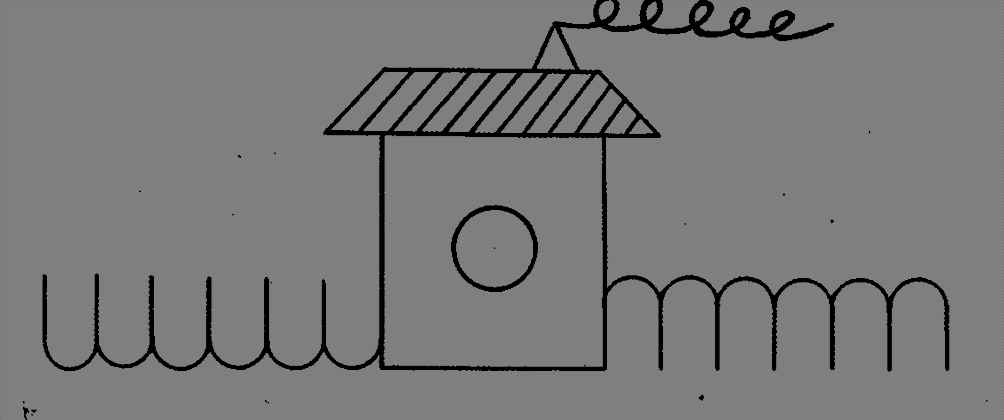 Переключение внимания
Перед тобой изображены домик, елка, звезда, флаг, гриб, мяч, ведро. По моей команде твоя задача гриб обвести в круг, елочку зачеркнуть, мяч подчеркнуть. По истечению 30 секунд, задание поменяется. Елочку нужно обвести в круг, мяч зачеркнуть, гриб подчеркнуть.  
 
1класс:
3 балла — верно выполнено 10-12 строчек;
2 балла —верно выполнено 7-9 строчек;
1 балл —верно выполнено 4-6строчек;
0 баллов — не справился с заданием
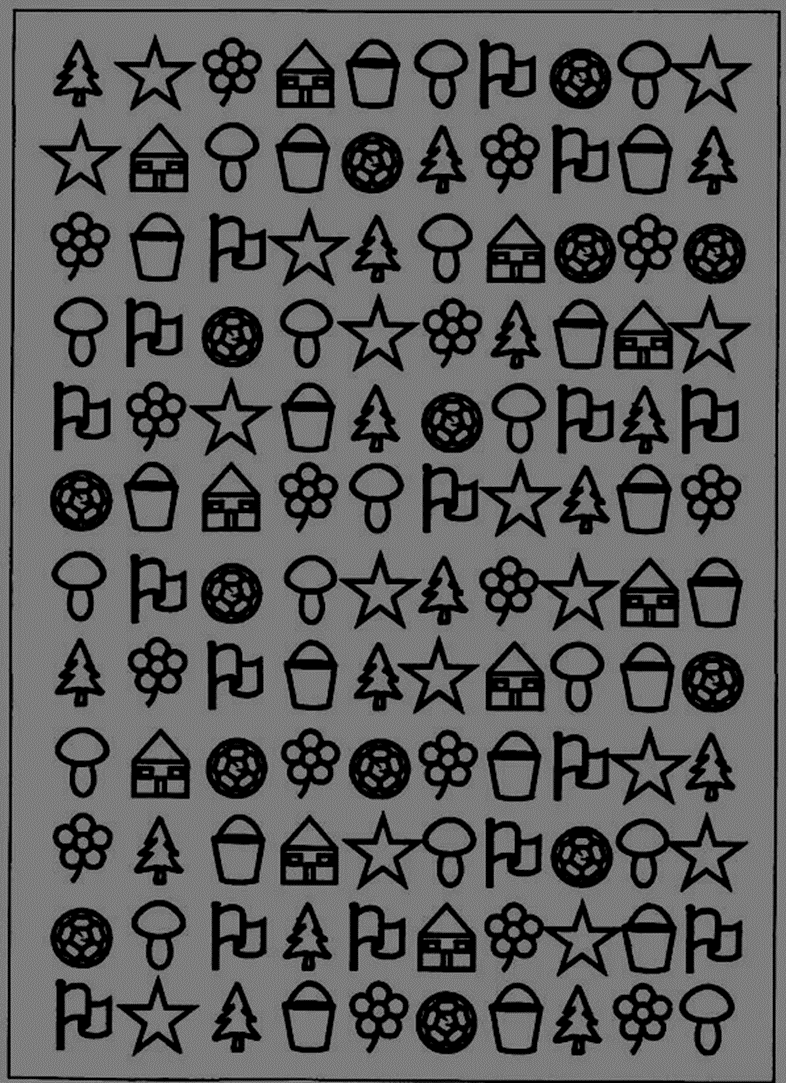 Охота на кота
Детям предлагаются тексты (одинаковы по количеству слов и длине), вырезанные из журнала, газеты. По команде дети должны вычеркнуть из текста три буквы: К, О, Т, кто сделает это быстрее и с меньшим числом ошибок, тому полагается приз.
Зеркало
Двое играющих встают друг против друга. Один из них зеркало. Он должен в точности, как зеркало, повторять движения другого.
Летит –не летит
Эта игра проходит за столом. Играющие кладут на стол пальцы. Ведущий называет птиц, зверей, насекомых, цветы и т.п. При назывании летающего предмета все должны поднять пальцы вверх. Тот, кто ошибется, платит фант.
Перед началом игры ведущий разбирает с детьми, кто летает, а кто нет. Отдельно рассказывается о летающих птицах и насекомых ( с показом их на картинках), о летающих предметах, сделанных руками человека (ракета, самолет), о сказочных существах (вспомнить сказки).
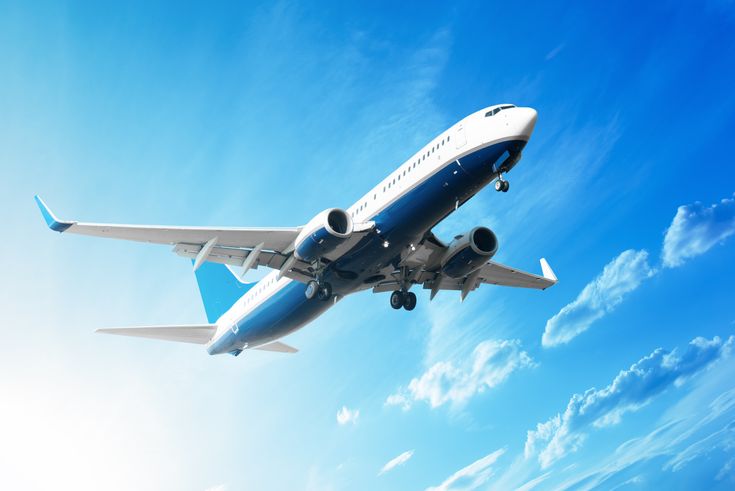 Числа
Дети встают в круг. Ведущий предлагает следующую игру: "Сейчас мы по очереди будем считать от 1 до 30. Будьте внимательны, т.к. числа, содержащие 3, произносить нельзя. Вместо этого надо сделать хлопок. Тот, кто ошибется, выбывает из игры".
Выбирать можно разные числа.
Наоборот
Игра заключается в том. Что ведущий показывает какие-либо движения, а ребята должны делать наоборот. Если ведущий поднимает руки, ребята должны их опускать, если ведущий сложит ладони в кулак, дети должны разжать.
Кто ошибается, становится ведущим.
Помогите вашим детям стать внимательными.
Учите детей быть наблюдательными - умеющими наблюдать изменения, происходящие в окружающем мире, видеть необычное в обычном, незнакомое в знакомом.
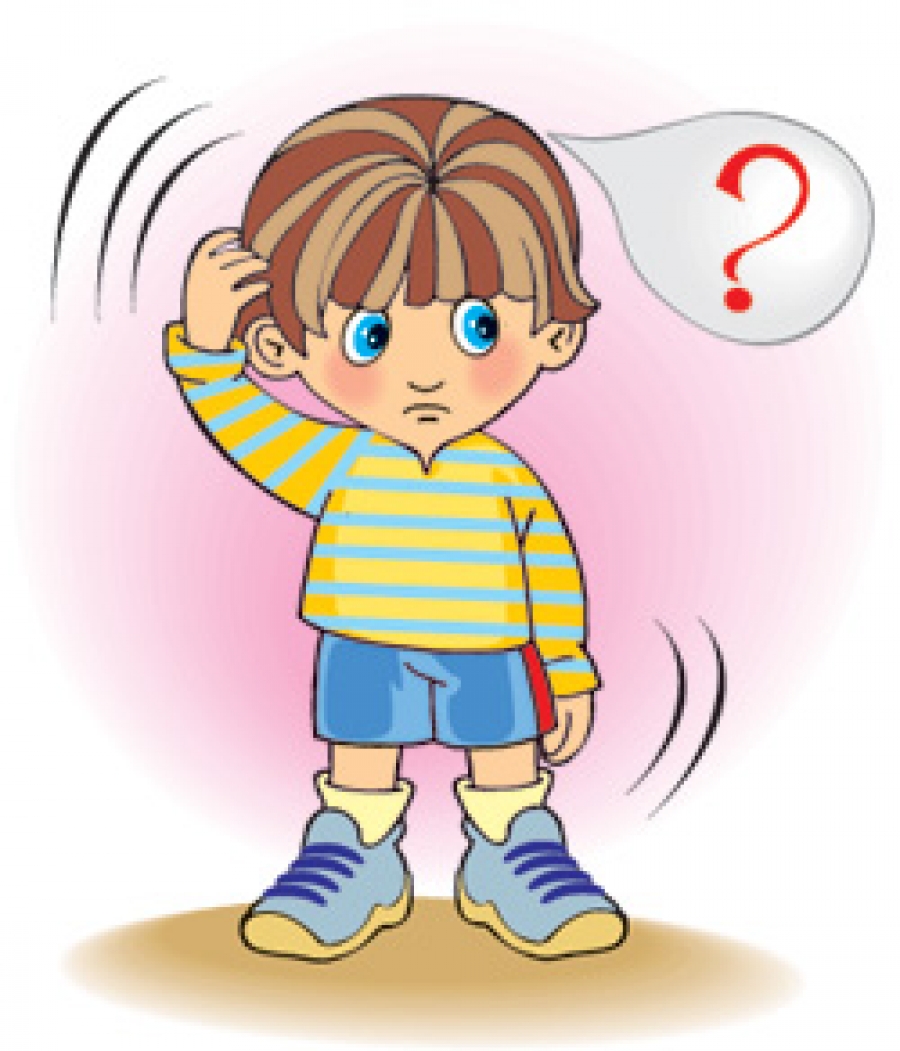 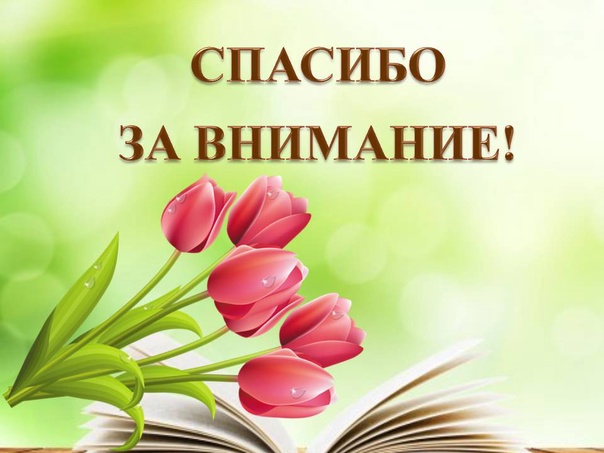